Federal & State of Georgia Perspectives for Collaboration and Promotion of Home Interventions for Pediatric Asthma: A Call to Action
Heather McTeer Toney 
Regional Administrator, Region 4 
U.S. Environmental Protection Agency
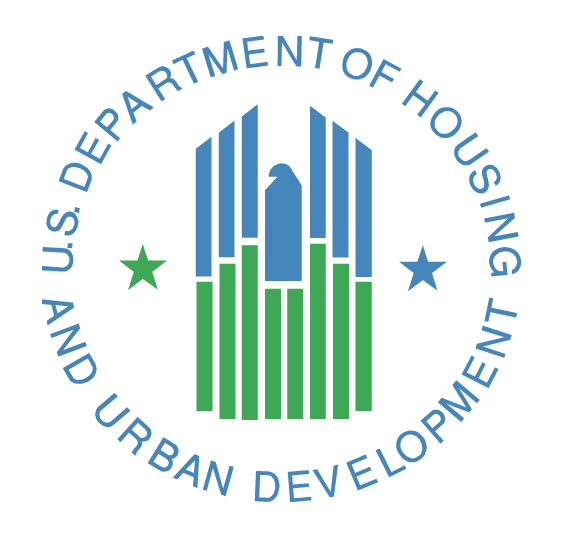 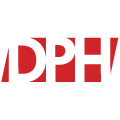 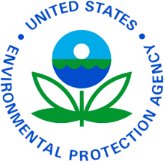 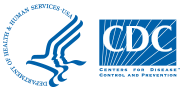 Federal & State of Georgia Perspectives for Collaboration and Promotion of Home Interventions for Pediatric Asthma: A Call to Action
Sharon L. Ricks, M.A.
Acting Regional Health Administrator, Region IV	
U.S. Department of Health and Human Services
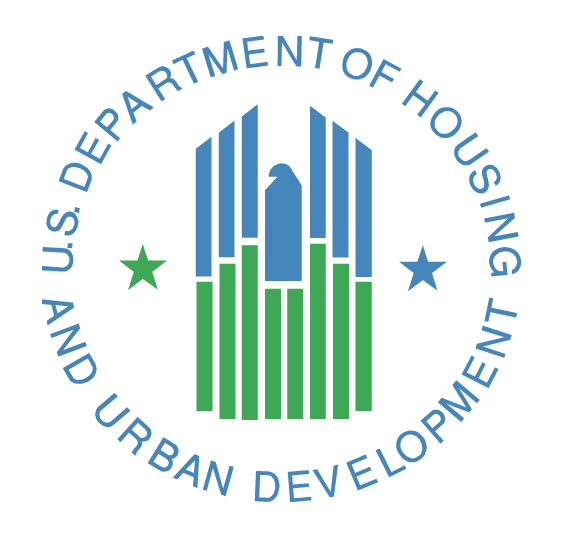 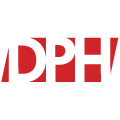 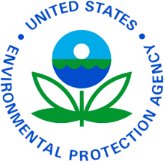 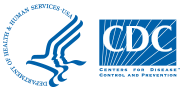 Federal & State of Georgia Perspectives for Collaboration and Promotion of Home Interventions for Pediatric Asthma: A Call to Action
Ginger L. Chew, ScD,
Epidemiologist, National Center for Environmental Health
Division of Environmental Hazards and Health Effects
Centers for Disease Control and Prevention
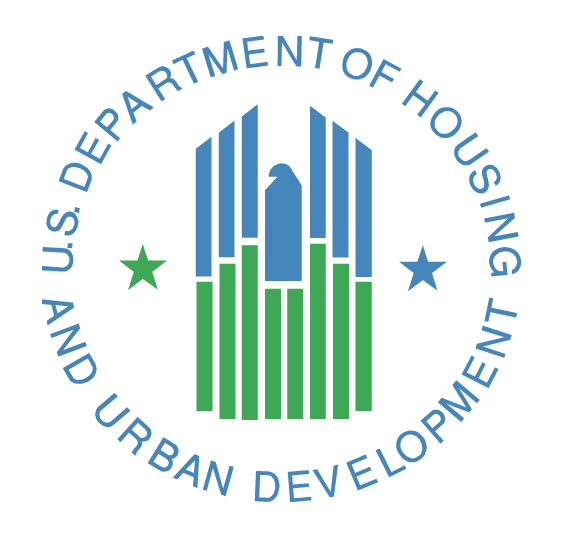 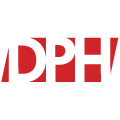 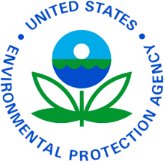 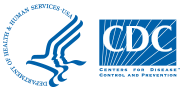 Federal Perspectives 
for Collaboration and Promotion of 
Home Interventions for Pediatric Asthma
Southeast Regional Asthma Summit
Atlanta, GA
  May 17, 2016

Ginger L. Chew, ScD
CDC National Center for Environmental Health
To Review
National Asthma Education and Prevention Program (NHLBI, 2007)
Guide to Community Preventive Services (CDC, 2008)
National Asthma Education and Prevention Program (NAEPP) Guidelines  for the Diagnosis and Management of Asthma
Effective asthma care must be comprehensive and include four key components:

Assess and monitor asthma severity and patient ability to manage and control
Educate to improve self-management skills of the patient and their family
Reduce environmental exposures that worsen asthma
Use appropriate medications
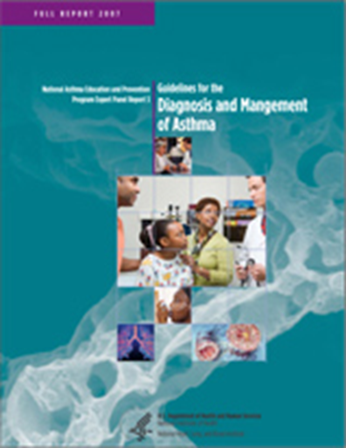 6
NAEPP Guidelines: Education for self-management
Asthma Self-Management Education at Multiple Points of Care:  
clinic, ED, pharmacy, schools, homes
Tools for Asthma Self-Management:  
asthma action plans
Establish and Maintain a Partnership: 
health literacy and cultural sensitivity
Provider Education:  
implementing guidelines, communication techniques, clinical decision support, systems-based intervention
7
NAEPP Guidelines: Recommendations on in-Home Control of Asthma Triggers
Evaluate the potential role of allergens and irritants
Test for allergies
Educate patients on how to reduce exposure to allergens and pollutants/irritants
Multifaceted environmental control
8
The Guide to Community Preventive Services
Established by HHS in 1996 and administered by the CDC 
Directed by the Task Force on Community Preventive Services (non-federal organization)
Conducts rigorous systematic reviews of evidence for community interventions 
Conducted a review of home-based, multi-trigger, multi-component interventions with an environmental focus to improve asthma control in children and adolescents (completed: 2008)
http://www.thecommunityguide.org
Community Guide Conclusions (1)
For children and adolescents:
Multi-component, multi-trigger home-based environmental interventions are effective in improving overall quality of life and productivity in children with asthma.
The benefits of these interventions can match or exceed their program costs  
For adults:
The effectiveness of the these interventions are inconclusive due to the small # of studies and inconsistent results.
10
Community Guide Conclusions (2)
Multi-component:  at least two components (asthma-related education, self-management, env. remediation,  social services, coordinated care), including at least one environmental component:
Environmental Assessment
Environmental Remediation
Environmental Education

Multi-trigger:  targets two or more potential asthma triggers
11
Thank you
For more information please contact Centers for Disease Control and Prevention

1600 Clifton Road NE, Atlanta, GA  30333
Telephone: 1-800-CDC-INFO (232-4636)/TTY: 1-888-232-6348
E-mail:  cdcinfo@cdc.gov 	Web:  http://www.cdc.gov 

The findings and conclusions in this report are those of the authors and do not necessarily represent the official position of the Centers for Disease Control and Prevention.
12
Federal & State of Georgia Perspectives for Collaboration and Promotion of Home Interventions for Pediatric Asthma: A Call to Action
Peter Ashley, DrPH, 
Director, Policy and Standards Division
Office of Lead Hazard Control and Healthy Homes
U.S. Department of Housing and Urban Development
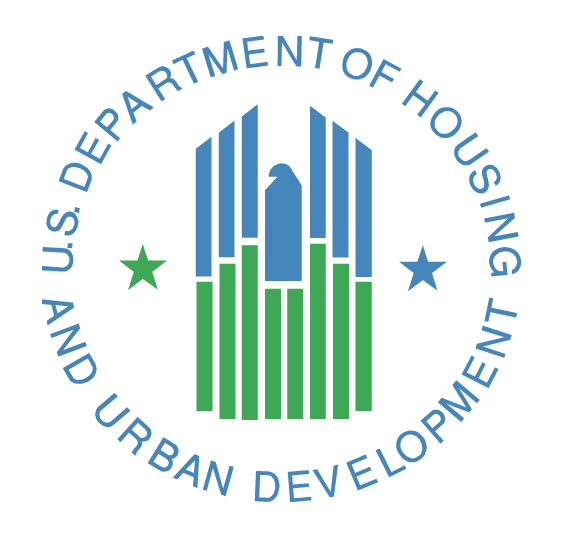 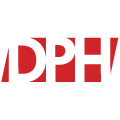 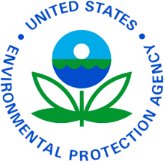 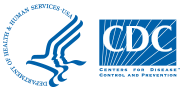 The Coordinated Federal Action Plan 
to Reduce Racial and Ethnic 
Asthma Disparities
Southeast Regional Asthma Summit
Atlanta, GA
  May 17, 2016

Peter J. Ashley,  DrPH
HUD Office of Lead Hazard Control and Healthy Homes
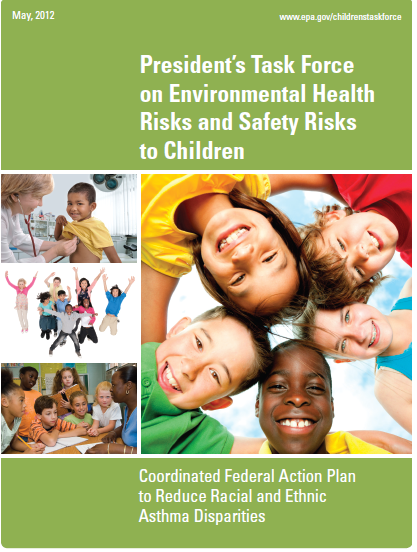 Asthma Disparities Action Plan Received a High Level Launch (May 31, 2012)
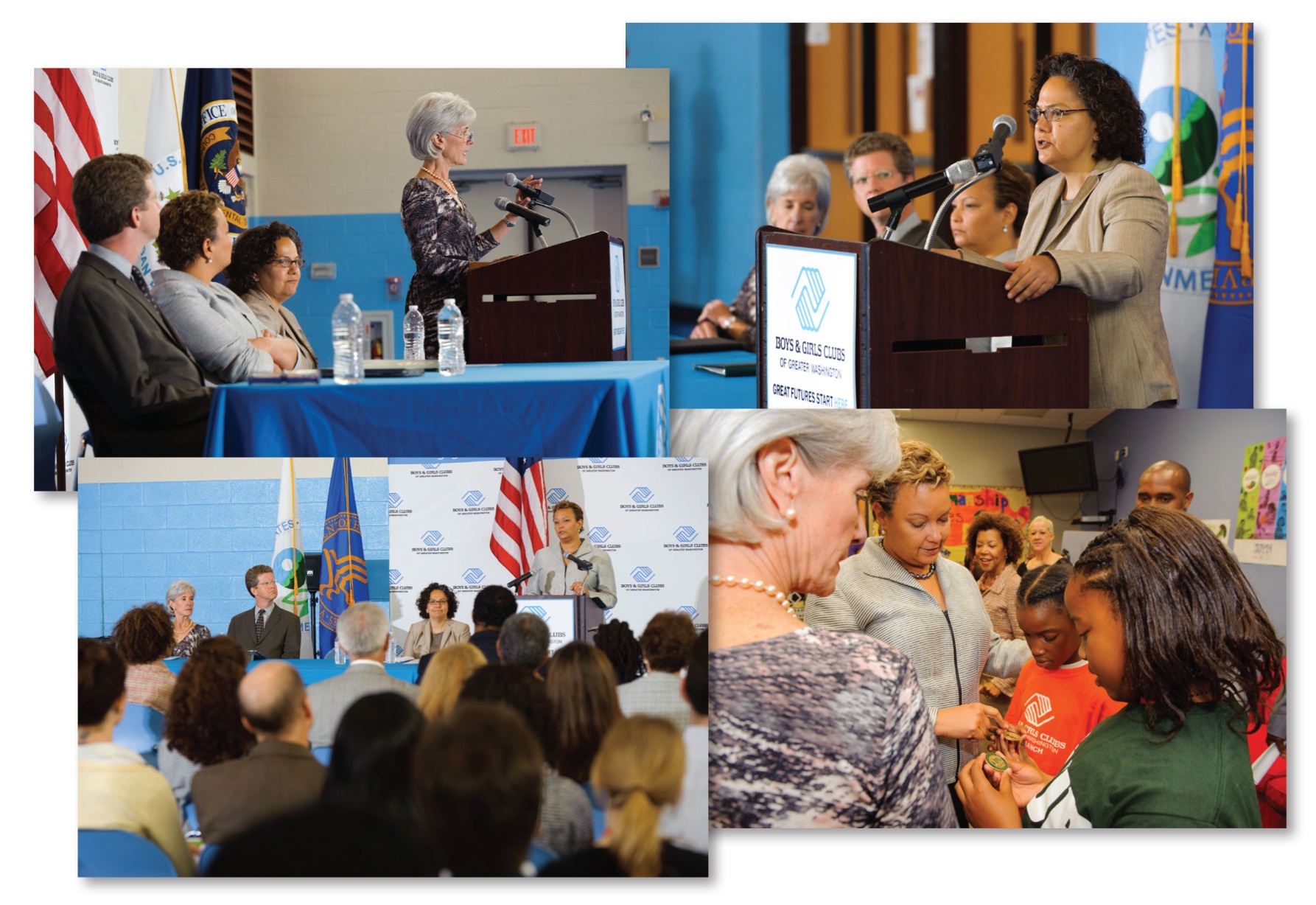 16
President’s Task Force on Environmental Health Risks and Safety Risks to Children
Organization: 
Inter-agency task force co-chaired by officials from the EPA (Dr. Ruth Etzel, Office of Children’s Health Protection) and the DHHS (Sandra Howard, Office of the Asst. Secretary for Health)
TF Mission: 
Identify priority issues of environmental health and safety risks to children that can best be addressed through interagency efforts
Recommend and implement interagency actions 
Communicate to federal, state, and local decision makers information to protect children from risks
Priority Areas: 
Asthma Disparities    
Settings where children live, learn, and play (e.g., healthy homes) 
Potential impacts of climate change on children’s health
Focus of the Action Plan to Reduce Racial and Ethnic Asthma Disparities
The focus of the plan is on: “preventable factors that contribute to disparities in the burden of asthma”, including:

Barriers to the implementation of guidelines-based asthma care:
Medical care factors
Physical and psychosocial environmental factors
Lack of local capacity to deliver community-based, integrated, comprehensive asthma care
Gaps in capacity to identify and reach children most at risk
18
Strategy 1: Reduce barriers to the implementation of guidelines-based asthma management
Priority Actions:
	1.1  Explore strategies to expand access to asthma care 	services
including: patient education, home interventions, medications, subspecialty services when needed
	1.2  In health care settings, coordinate existing federal 	programs in underserved communities to improve the 	quality of asthma care
	1.3  In homes, reduce environmental exposures
	1.4 	In schools and child care settings, implement asthma care 	services and reduce environmental exposures
19
Agency Activities to Implement the Plan
HUD
Sponsoring “asthma summits” 
Promoting smoke-free multifamily housing
Sponsoring training and technical assistance on integrated pest management 
EPA
Supporting development of training/materials for state agencies and others interested in developing sustainable in-home asthma intervention programs
Supporting a trade organization of health insurers to facilitate coverage of in-home asthma interventions by its members 
Support the online “Asthma Community Network”
20
Agency Activities to Implement the Plan (2)
CDC
Lead a work group to develop “standard measures to identify and track racial and ethnic disparities in childhood asthma” (in final clearance at CDC)
Asthma is one of 6 “high burden health conditions”  identified in in CDC’s 6 -18 initiative.
Administers “National Asthma Control Program” (grant funding to state programs)
21
Agency Activities to Implement the Plan (3)
National Heart Lung and Blood Institute:  Will award grants to study “Asthma Empowerment Collaborations to Reduce Childhood Asthma Disparities” (RFA HL17-001)
Clinical trial to assess community based, integrated interventions from 4 sectors
 Applicants MUST:
Identify children at high risk of poor 
outcomes
Engage stakeholders to plan, conduct,
     and sustain program
Conduct community needs assessment
Create program based on community 
     needs
Test sustainability
FAMILY
HOME
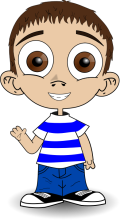 MEDICAL CARE
COMMUNITY
National Heart, Lung, and Blood Institute contact: Michelle Freemer
http://grants.nih.gov/grants/guide/rfa-files/RFA-HL-17-001.html
Thank You!The Action Plan is available at: https://www.epa.gov/asthma/coordinated-federal-action-plan-reduce-racial-and-ethnic-asthma-disparities
23
Federal & State of Georgia Perspectives for Collaboration and Promotion of Home Interventions for Pediatric Asthma: A Call to Action
Jean O’Connor, M.D., 
Chronic Disease Prevention Director
Georgia Department of Public Health
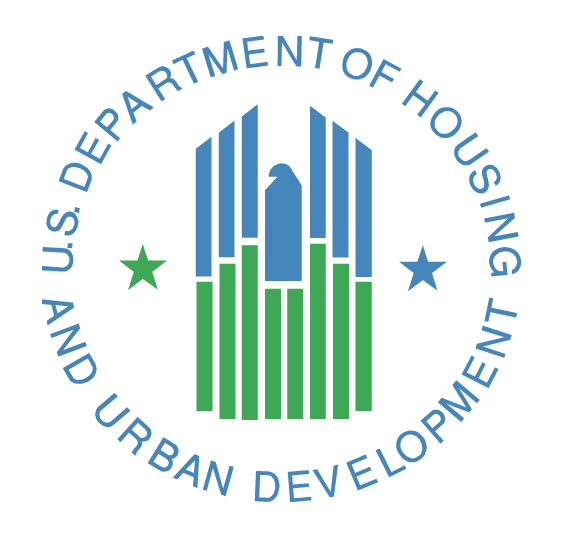 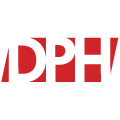 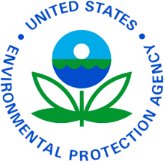 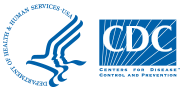